Presentation Title
Subtitle if Needed
Presenter’s Name
Spell Out Company Name
June 26-27, 2019
SNUG India – Bangalore
Agenda
Agenda topics
No bullets in this layout
Slide Title
First level (Arial 24)
Second level (Arial 20)
Third level (Arial 18)
Code font size (Courier New Bold 16)

Use Presenter View when delivering your presentation!
Click on Slide Show
Click on Use Presenter View
Presenter View is a great way for you to view your presentation with your speaker notes on one computer (your laptop, for example), while the audience views the notes-free presentation on a different monitor.

Presenter View also allows you to keep track of your time and also how many slides you have left while presenting.
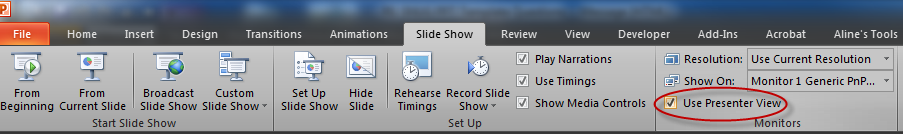 Slide Title
Subtitle if Needed
First level (Arial 24)
Second level (Arial 20)
Third level (Arial 18)
Code font size (Courier New Bold 16)

Text should NOT overlap the slide number and SNUG 2019 text
Transition Slide
Subtitle if Needed
Two Column Layout
Subtitle if Needed
First level
Second level
Third level
Code font size
First level
Second level
Third level
Code font size
Two Column Layout
Column Title
Column Title
First level
Second level
Third level
Code font size
First level
Second level
Third level
Code font size
Shape Coloring and Format
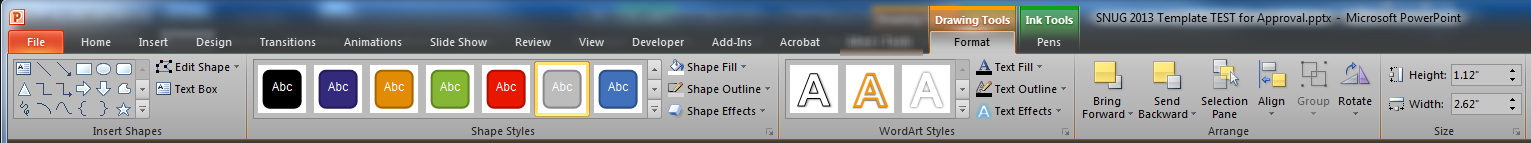 Text Box Example
Text Box Example
Text Box Example
Text Box Example
Text Box Example
Text Box Example
Title Slide
Subtitle if Needed